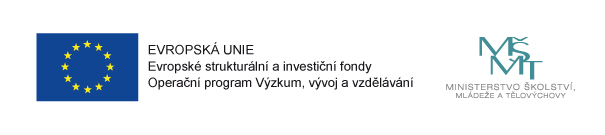 Setkání ředitelů škol
25.1.2016

		

Projekt Místní akční plán rozvoje vzdělávání ORP Kladno je spolufinancován Evropskou unií
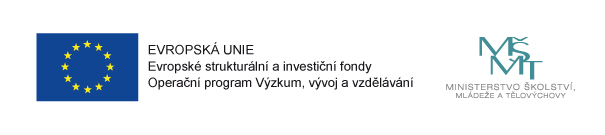 Program setkání:
Představení místního akčního plánu
Shrnutí výstupů ze zrealizovaného dotazníkového šetření a strategických dokumentů
Představení nového programovacího období
Příklady dobré praxe
Místní akční plán rozvoje vzdělávání (MAP)
Co je MAP a jeho priority?
MAP je Místní akční plán vzdělávání, který bude prioritně zaměřen na rozvoj kvalitního a inkluzivního vzdělávání dětí a žáků do 15-ti let. 

Zahrnuje oblasti včasné péče, předškolního a základního vzdělávání, zájmového a neformálního vzdělávání. 

Tomuto zaměření odpovídá území realizace i výběr partnerů pro realizaci MAP a zaměření sběru dat. 

Priority MAP z hlediska vzdělávání:
Předškolní vzdělávání a péče: dostupnost – inkluze – kvalita; 

Čtenářská a matematická gramotnost v základním vzdělávání;

Inkluzivní vzdělávání a podpora dětí a žáků ohrožených školním neúspěchem.
4
Území MAP a jeho role v rámci OP VVV a IROP?
Pro realizaci MAP bylo zvoleno území obce s rozšířenou působností. 

Místní akční plány mají sloužit jako nástroj pro řízení/cílení intervencí/výzev z OP VVV: informace z místní úrovně budou využity jako jeden z podkladů pro vyhlašování výzev pro předkládání projektů a zpracování šablon pro školy. Hodnocení a výběr projektů ve výzvách bude probíhat standardně podle pravidel OP VVV.

Místní akční plány mají také sloužit jako efektivní nástroj pro řízení/cílení intervencí/výzev z IROP: koordinace investičních akcí a podpora řízení efektivního využití investic v území, s tím, že v IROP je soulad s akčními plány rozvoje vzdělávání specifickým kritériem přijatelnosti.

Pro intervence z IROP bude nutné doložit ze strany žadatelů nejen „soulad s MAP“, ale i  potřebnost a efektivitu využití v území dohodou zřizovatelů v sousedních obcích (dojezdová vzdálenost), nebo dohodou zřizovatelů a ostatních aktérů ve vzdělávání.
5
Postup při zpracování MAP
Dotazníkové šetření
Základním vstupem pro zpracování MAP jsou zjištěné potřeby a plány aktivit škol na území, pro které se MAP zpracovává. 
Identifikace slabých míst ve školství, které je potřeba řešit s finanční pomocí EU.
Uspořádání kulatých stolů pro ZŠ, MŠ a partnery s představením nových finančních podpor.
Stanovení hlavních priorit rozvoje ZŠ a MŠ do období 2020 s finanční podporou EU.
Průzkum zájmu mezi školami zapojit se do společných projektů dle jednotlivých tematických oblastí a výběr hlavních nositelů investičních projektů z řad ZŠ.
Realizace průzkumu mezi cílovými skupinami a partnery (oslovení SŠ, zaměstnavatelů, okolních obcí).
Identifikace aktivit, partnerů, rozpočtů, harmonogramů.
Analytické odůvodnění záměrů.
Integrace investičních a neinvestičních záměrů do synergických celků. Propojení záměrů MAP do Krajského akčního plánu vzdělávání.
Zpracování Strategického rámce MAP do roku 2023
6
Volitelná opatření - priority
Rozvoj kompetencí dětí a žáků o oblasti vědy a technologií – polytechnické vzdělávání 

Rozvoj digitálních kompetencí dětí a žáků

Rozvoj kompetencí dětí a žáků pro aktivní používání cizího jazyka

Rozvoj podnikavosti a iniciativy dětí a žáků

Rozvoj sociálních a občanských kompetencí dětí a žáků

Rozvoj kulturního povědomí a vyjádření dětí a žáků

Kariérové poradenství v základních školách
7
Přínosy MAP
Vytváření sítí a partnerství na území ORP mezi školami a dalšími institucemi.
Vytvoření Strategického rámce MAP do roku 2023 a jeho průběžná aktualizace.
Definování potřeb vzdělávacích organizací na území ORP – pomůže zlepšit zaměření výzev v rámci OP VVV – zejména tzv. „Šablon“.
8
Shrnutí výstupů z dotazníkové šetření a strategických dokumentů
Dotazník vyplnilo 57 vzdělávacích institucí
Dotazník byl složen z 6 otázek
Projektový list mapoval kvalitativní požadavky jednotlivých škol
Otázky se zaměřily na zmapování aktuální situace v oblasti vzdělávání z pohledů ředitelů škol a školek na území ORP Kladno
Problémové oblasti
Nevyhovující vybavení (rychlé zastarávání stávajícího zejména v oblasti IT).
Nedostatečné vybavení pomůckami pro vzdělávání žáků se SVP.
Nedostatek finančních prostředků na zajištění školního psychologa a asistentů pedagogů.
Potřeba investic do rekonstrukce objektů (havarijní stavy, zateplování budov a zejména střech, odborných učeben).
Nedostatečná spolupráce mezi školami zejména v oblasti sdílení zkušeností a spolupráce v oblasti vzdělávání pedagogů.
Osvědčené přístupy při rozvoji klíčových kompetencí
Využívání projektových metod ve výuce – rozvoj jak týmové spolupráce, tak i samostatného myšlení, schopnost pracovat s informacemi a jejich prezentací ostatním na základě vytváření modelových situací a práci s informacemi získané v rámci „běžné“ výuky.
Motivační programy pro předškoláky – zvládnutí kompetencí pro přechod na ZŠ.
Spolupráce mezi školami nejen stejného stupně přípravy dětí a žáků, ale i mezi MŠ a ZŠ a následně ZŠ a SŠ. Přínosem je sdílení zkušeností získávání aktuálních informací umožňující lépe připravit děti a žáky pro přechod mezi jednotlivými stupni vzdělávání.
Zapojení rodičů do vzdělávání.
Podpora nabídky mimoškolních kroužků s možností využití technického vybavení odborných učeben.
Podpora spolupráce s dalšími sociálními partnery škol – možnost exkurzí, realizace besed.
SWOT analýza
Návrhy opatření ve vazbě na MAP
Na základě provedené identifikace silných a slabých stránek systému vzdělávání lze říci, že je nezbytné podporovat a realizovat opatření:

zvyšující dostupnost vzdělávání a jeho kvalitu pro všechny skupiny dětí a žáků,
rozvíjející čtenářskou pregramotnost, čtenářskou a matematickou gramotnost,
rozvíjející dovednosti a znalosti v oblasti přírodních a technických oborů, jazyků a IT,
podporující rozvoj klíčových kompetencí dětí a žáků s důrazem na vlastní inciativu, schopnost práce s informacemi, podnikavosti, ale i v oblasti environmentálního vzdělávání.


To vše formou podpory zavádění nových metod včetně podpory osvědčených stávajících metod výuky prostřednictvím modernizace vybavení a zařízení nezbytného pro kvalitní výuku. Klíčová je také podpora vzdělávání pedagogů a rozvoj spolupráce na území ORP mezi všemi aktéry v oblasti vzdělávání.
Dotační možnosti 2014 – 2020
Integrovaný regionální operační program - IROP
16
Investice do vzdělávání -  Mateřské školy
Na hlavní aktivity projektu:
Stavba 
výstavba nové budovy sloužící pro péči o děti do 3 let nebo předškolní vzdělávání, 
rozšíření stávající budovy sloužící pro péči o děti do 3 let nebo předškolní vzdělávání, 
stavební úpravy stávající budovy pro péči o děti do 3 let nebo předškolní vzdělávání nebo jiného objektu pouze z důvodu rozšíření stávající kapacity předškolního vzdělávání či vzniku zcela nového vzdělávacího zařízení, 
stavební úpravy objektu související s podporou sociální inkluze v rámci projektu rozšíření kapacit (např. zajištění bezbariérového přístupu), 
budování související inženýrské sítě (vodovod, kanalizace, plyn, elektrické vedení) v rámci stavby, která je součástí projektu a projektové dokumentace stavby. 
 
Nákup staveb 
nákup budovy (celé nebo její části), která bude sloužit pro péči o děti do 3 let nebo předškolní vzdělávání, 
pořízení alternativních pobytových zařízení (např. jurty, unimobuňky/obytné kontejnery). 
 
Pořízení vybavení budov, učeben 
pořízení nábytku, vybavení zázemí infrastruktury pro péči o děti do 3 let nebo předškolní vzdělávání (vybavení pro třídy, společné prostory, zázemí pro personál, šatny, toalety, jídelna apod.), 
pořízení kompenzačních pomůcek a kompenzačního vybavení nezbytných pro zajištění rovného přístupu ke vzdělávání sociálně vyloučeným dětem.
17
Investice do vzdělávání - Mateřské školy 2
Na vedlejší aktivity projektu 
nákup pozemku pro výstavbu nové budovy nebo přístavbu stávající budovy (do 10 % celkových způsobilých výdajů projektu), 
demolice původního objektu, ve kterém probíhala výchova a vzdělávání dětí, a budov na pozemku objektu; demolice nemůže být jedinou aktivitou projektu, 
pořízení bezpečnostních prvků a zařízení, osvětlení, elektronického a mechanického zabezpečení. 
pořízení herních prvků, 
úpravy venkovního prostranství v areálu zařízení péče o děti do 3 let nebo předškolního vzdělávání (úprava a zřizování dětských hřišť, parkové úpravy, pořízení a obnova mobiliáře (lavičky, herní prvky), 
zabezpečení výstavby (technický dozor investora, BOZP, autorský dozor), 
projektová dokumentace stavby, EIA, 
pořízení služeb bezprostředně souvisejících s realizací projektu (příprava a realizace zadávacích a výběrových řízení, zpracování studie proveditelnosti), 
……….
18
Investice do vzdělávání - Mateřské školy 3
Vhodný žadatel
zařízení péče o děti do 3 let 
školy a školská zařízení v oblasti předškolního vzdělávání 
další subjekty podílející se na realizaci vzdělávacích aktivit v oblasti předškolního vzdělávání a péče o děti 
kraje 
organizace zřizované kraji, organizace zakládané kraji 
obce 
organizace zřizované obcemi, organizace zakládané obcemi 
nestátní neziskové organizace
19
Investice do vzdělávání – Mateřské školy 4
Typové projekty
Rozšíření kapacity zařízení péče o děti do 3 let, dětské skupiny či mateřské školy za účelem pokrytí poptávky po předškolním vzdělávání a umožnění zapojení rodičů na trh práce. 
Během realizace projektu budou formou přístavby vybudovány nové třídy, pořízeno vybavení a SVP s cílem posílit integraci dětí. 
Budou provedeny nezbytné úpravy zázemí MŠ, zařízení péče o děti či dětské skupiny, např. rozšíření šatny, společných prostor, jídelny. Jako doplňková aktivita projektu budou provedeny úpravy venkovního prostranství. 


Klíčovým faktorem posuzování všech projektů je navýšení kapacit vůči údaji zapsaném v době podání a hodnocení žádosti v rejstříku škol.
20
Investice do vzdělávání – Základní školy
Na co lze dotaci žádat pro ZŠ, 
Infrastruktura pro základní a střední vzdělávání - Stavební úpravy, v odůvodněných případech stavby, pořízení vybavení pro zajištění rozvoje žáků v odborných i přenositelných klíčových kompetencích:
v oblastech komunikace v cizích jazycích,
v oblasti technických, řemeslných oborů a přírodovědných věd
práce s digitálními technologiemi
Modernizace odborných učeben středních odborných škol
Nákup a instalace strojů pro praktickou výuku
Infrastruktura pro zájmové a neformální vzdělávání mládeže
Stavební úpravy budov, učeben a venkovních prostor za účelem zpřístupnění objektů zdravotně postiženým a dalším sociálně vyloučeným osobám

Podporované obory:
Matematika, přírodověda, fyzika, chemie, biologie,, IT a cizí jazyky, geografie, geologie atp.

Nebudou podporovány investice do všeobecné vzdělávací infrastruktury
21
Investice do vzdělávání – Základní školy 2
Vhodný žadatel
školy a školská zařízení v oblasti základního vzdělávání, 
kraje, organizace zřizované nebo zakládané kraji, 
obce, organizace zřizované nebo zakládané obcemi, 
NNO, 
církve, církevní organizace, 
OSS, PO OSS, 
další subjekty podílející se na realizaci vzdělávacích aktivit
22
Investice do vzdělávání – Základní školy 3
Typové projekty
Základní školy
Modernizace odborných učeben fyziky a chemie na ZŠ za účelem zajištění adekvátních prostor pro výuku a rozvoj žáků v klíčové kompetenci přírodních věd. Budou provedeny nezbytné stavební úpravy učeben a pořízení vybavení. 
Rekonstrukce a vybavení stávajících prostor základní školy za účelem vytvoření podmínek pro vzdělávání žáků se speciálními vzdělávacími potřebami s cílem posílit integraci žáků a žákyň. Budou provedeny nezbytné stavební úpravy v areálu včetně přístavby a pořízeno potřebné vybavení.
Stavební úpravy prostor a pořízení vybavení pro výuku zájmových kroužků s cílem rozvoje klíčových kompetencí v oblasti techniky u dětí školního věku, jako předpoklad pro jejich budoucí zapojení na trh práce.
23
Operační program Životní prostředí
(OP ZP)
24
Energetické úspory veřejných budov
Na co lze žádat
 Celkové nebo dílčí energeticky úsporné renovace veřejných budov: 
Zateplení obvodového pláště budovy,
Výměna a renovace (repase) otvorových výplní,
Realizace stavebních opatření majících prokazatelně vliv na energetickou náročnost budovy nebo zlepšení kvality vnitřního prostředí,
Realizace systémů nuceného větrání s rekuperací odpadního tepla,
Realizace systémů využívajících odpadní teplo,
Výměna zdroje tepla pro vytápění nebo přípravu teplé užitkové vody s výkonem nižším než 5 MW využívajícího fosilní paliva nebo elektrickou energii za účinné zdroje využívající biomasu, tepelná čerpadla, kondenzační kotle na zemní plyn nebo zařízení pro kombinovanou výrobu elektřiny a tepla využívající obnovitelné zdroje nebo zemní plyn.
Instalace solárně-termických kolektorů pro přitápění nebo pouze přípravu TV.
Samostatná opatření výměny zdroje tepla s výkonem nižším než 5 MW využívajícího fosilní paliva nebo elektrickou energii pro vytápění nebo přípravu teplé vody za účinné zdroje využívající biomasu, tepelná čerpadla, kondenzační kotle na zemní plyn nebo zařízení pro kombinovanou výrobu elektřiny a tepla využívající obnovitelné zdroje, instalace solárně-termických kolektorů a instalace systému nuceného větrání s rekuperací odpadního tepla, kde veřejná budova splňuje určitou energetickou náročnost a v případě instalace systému nuceného větrání s rekuperací zároveň nesplňuje požadavky na zajištění dostatečné výměny vzduchu.
25
Operační Výzkum, vývoj a vzdělávání
(OP VVV)
26
Identifikace výzvy 02_16_011	1
Prioritní osa: 3 – Rovný přístup ke kvalitnímu předškolnímu, primárnímu a sekundárnímu vzdělávání
Investiční priorita: 1 – Omezování a prevence předčasného ukončování školní docházky a podpora rovného přístupu ke kvalitním programům předškolního rozvoje, k primárnímu a sekundárnímu vzdělávání, možnostem formálního a neformálního vzdělávání, které umožňuje zpětné začlenění do procesu vzdělávání a odborné přípravy
Specifický cíl: 1 – Zvýšení kvality předškolního vzdělávání, včetně usnadnění přechodu dětí na ZŠ
Specifický cíl: 2 – Zlepšení kvality vzdělává a výsledků žáků v klíčových kompetencích
Specifický cíl: 5 – Zvýšení kvality vzdělávání a odborné přípravy, včetně posílení jejich relevance pro trh práce
OP VVV: výzva 02_16_011Rozvoj klíčových kompetencí v rámci oborových didaktik, průřezových témat a mezipředmětových vztahů
Cílem výzvy:

Rozvoj kompetencí učitelů z fakult vzdělávajících učitele a učitelů škol nižšího stupně vzdělávání (ISCED 0-3) prostřednictvím podpory společenství praxe.

Společenství praxe: pravidelná a dlouhodobá spolupráce vycházející z principů akčního výzkumu za účelem rozvoje dovedností obou skupin aktérů a komplexnějšího vypracování výchovných a vzdělávacích strategií za jednotlivé obory, včetně průřezových témat.
Identifikace výzvy 02_16_011                2
Typ projektu: individuální
Datum ukončení příjmu žádostí: 24.3.2016 do 14 hodin
Nejzazší datum pro ukončení realizace projektu: 31.12.2022
Délka realizace projektu: 30 – 36 měsíců
Rozpočet projektu: 10 – 60 milionů Kč
Alokace na výzvu: 350 milionů Kč
Míra spolufinancování: pro školy zapsané ve školském rejstříku – 0 %
Školy mohou podat pouze 1 žádost (vyjma VŠ – ty mohou podat 2)
Podmínka: povinné partnerství (počet partnerů – dle vybraných aktivit v různých SC)
Projekty mohou být specifikovány napříč specifickými cíli
Cílová skupina: 	Pedagogičtí pracovníci MŠ, ZŠ a SŠ
		Studenti VŠ a VOŠ (budoucí pedagogičtí pracovníci)
Aktivity projektu
Povinné aktivity:
Řízení projektu
Spolupráce oborových didaktiků s katedrami zabývajícími se psychologií, obecnou didaktikou, psychodidaktikou, speciální pedagogikou nejméně po dobu jednoho roku
Zapojení do práce odborného panelu zaměřeného na rozvoj klíčových kompetencí

Povinně volitelné aktivity:
Podpora společenství praxe pro rozvoj klíčových kompetencí, gramotností, průřezových témat a mezipředmětových vztahů
Aktivity projektu
SC 1 – Zvýšení kvality předškolního vzdělávání, včetně usnadnění přechodu dětí na ZŠ

Podpora společenství praxe v nejméně ze dvou z níže uvedených témat:

Matematická pregramotnost,
Čtenářská pregramotnost,
Didaktika předškolnícho vzdělávání
Nutné zapojit min. 2 VŠ a 1 NNO v rolích partnerů
Aktivity projektu
SC 2 – Zlepšení kvality vzdělávání a výsledků žáků v klíčových kompetencích

Podpora společenství praxe pro alespoň jedno z uvedených témat:

Podpora společenství praxe v matematické, čtenářské a informační gramotnosti
Nutné zapojit min. 3 VŠ a 1 NNO v rolích partnera.

Podpora společenství praxe v tématu sociální a občanské kompetence v ZŠ a SŠ napříč předměty
Nutné zapojit min. 2 VŠ a 1 NNO v rolích partnerů.
Aktivity projektu
SC 5 – Zvýšení kvality vzdělávání a odborné přípravy, včetně posílení jejich relevance pro trh práce

Podpora společenství praxe pro alespoň jedno z uvedených témat:

Vzdělávací oblast Člověk a příroda v ZŠ (tedy vzdělávací obory fyzika, chemie, přírodopis, zeměpis).
Nutné zapojit min. 3 VŠ a 1 NNO v rolích partnerů.

Didaktika odborných předmětů (učitelství pro střední školy)
Nutné zapojit min. 2 VŠ a 1 NNO v rolích partnerů.
OP VVV: výzva 02_16_012Gramotnosti
Cíl výzvy:

Vytváření podmínek pro kvalitnější podporu žáků se SVP s akcentem na žáky ze socioekonomicky znevýhodněného a kulturně odlišného prostředí. Projekty se mohou zaměřit na několik aktivit: 
podpora funkční gramotnosti žáků se SVP v oborech středního vzdělání bez maturitní zkoušky,
podpora vzájemného učení mezi školami a pedagogy,
volnočasové aktivity na rozvoj gramotností.

Žadatelům s inovativní myšlenkou bude umožněno podat žádost na výzkumně pilotní projekty s akcentem na sociálně znevýhodněné žáky.
Identifikace výzvy
Prioritní osa: 3 – Rovný přístup ke kvalitnímu předškolnímu, primárnímu a sekundárnímu vzdělávání

Investiční priorita: 3 – Socioekonomická integrace marginalizovaných skupin jako jsou Romové

Specifický cíl: 1 – Zvýšení kvality předškolního vzdělávání, včetně usnadnění přechodu dětí na ZŠ
Identifikace výzvy
Typ projektu: individuální
Datum ukončení příjmu žádostí: 14.3.2016 do 14 hodin
Nejzazší datum pro ukončení realizace projektu: 31.12.2022
Délka realizace projektu: 24 – 36 měsíců
Rozpočet projektu: 5 – 60 milionů Kč
Alokace na výzvu: 380 milionů Kč
Míra spolufinancování: pro školy zapsané ve školském rejstříku – 0 %
Cílová skupina: 	Žáci ze socioekonomicky znevýhodněného a kulturně 			odlišného prostředí (povinná CS)
		Žáci ohrožení předčasným odchodem ze vzdělávání
		Děti a žáci, pokud jsou aktivity realizovaného projektu 			zaměřeny na vytváření inkluzivního prostředí ve škole, 			školském zařízení pro zájmové vzdělávání a 				organizacích působících v oblasti volného času dětí a 			mládeže
		Rodiče dětí a žáků, pracovníci a vedoucí pracovníci škol a 		šk. zařízení
Aktivity projektu
Povinné aktivity:
Řízení projektu

Povinně volitelné aktivity:
Aktivita I. – Podpora funkční gramotnosti žáků se SVP v oborech SŠ bez maturitní zkoušky
Aktivita II. – Podpora vzájemného učení škol a pedagogů formou síťování na ZŠ
Aktivita III. – Extrakurikulární aktivity na podporu gramotností
Aktivita IV – Výzkumně pilotní projekty s akcentem na žáky ze socioekonomicky znevýhodněného a kulturně odlišného prostředí n ZŠ a SŠ bez maturitní zkoušky
Aktivity projektu
Volitelné aktivity

Volitelná aktivita I: Aktivity podporující zaměřené na silné stránky
Volitelná aktivita II: Rozvoj exekutivních dovedností (executive skills)
Volitelná aktivita III: Vrstevnické vzdělávání (Peer learning)
Volitelná aktivita IV: Rozvoj jayzkové gramotnosti
Aktivity projektu
Vyloučené aktivity

V povinně volitelné aktivitě I. Nebudou podporováni žáci a ni výuka v oborech středního vzdělání s maturitní zkouškou
Nebudou podpořeny projekty zaměřené na vznik nových webových portálů nebo jejich součástí
Nebudou podpořeny projekty, které v cílové skupině nedokáží zapojit žáky se socioekonomicky znevýhodněného a kulturně odlišného prostředí. Není povolena tvorba DPP.
V rámci výzvy není podporována přestavba nebo stavební části modernizace stávajících vzdělávacích institucí a organizacích působících ve vzdělávání, včetně příslušné veřejné infrastruktury podle stavebních předpisů a související vybavení vzdělávacích institucí a organizací.
Nelze pořizovat pomůcky nebo knihy, které přímo nesouvisí s projektem.
OP VVV: výzva 02_16_010Budování kapacit pro rozvoj škol I.
Cíl výzvy:

Podpora vzájemného učení škol formou podpory škol jako center kolegiální podpory a vzájemného učení škol a pedagogů v oblastech zaměřených na čtenářskou, matematickou a přírodovědnou pre/gramotnost, na polytechnické vzdělávání, individualizaci vzdělávání, rozvoj kreativity dětí a žáků, podporu podnikavosti a na rozvoj metody CLIL.
Výzva dále umožní individuální podporu pedagogických pracovníků v těchto tématech a přípravu pedagogů pro poskytování kolegiální podpory. V rámci výzvy bude také možné vytvořit metodické materiály pro předškolní vzdělávání, realizovat zahraniční stáže pedagogických pracovníků a podpořit spolupráci studentů (budoucích pracovníků) s aktivními pedagogickými pracovníky.
Identifikace výzvy
Prioritní osa: 3 – Rovný přístup ke kvalitnímu předškolnímu, primárnímu a sekundárnímu vzdělávání
Investiční priorita: 1 – Omezování a prevence předčasného ukončování školní docházky a podpora rovného přístupu ke kvalitním programům předškolního rozvoje, k primárnímu a sekundárnímu vzdělávání, možnostem formálního a neformálního vzdělávání, které umožňuje zpětné začlenění do procesu vzdělávání a odborné přípravy
Specifický cíl: 1 – Zvýšení kvality předškolního vzdělávání, včetně usnadnění přechodu dětí na ZŠ
Specifický cíl: 2 – Zlepšení kvality vzdělává a výsledků žáků v klíčových kompetencích
Specifický cíl: 5 – Zvýšení kvality vzdělávání a odborné přípravy, včetně posílení jejich relevance pro trh práce
Identifikace výzvy
Typ projektu: individuální
Datum ukončení příjmu žádostí: 3.3.2016 do 14 hodin
Nejzazší datum pro ukončení realizace projektu: 31.12.2022
Délka realizace projektu: 36 – 48 měsíců
Rozpočet projektu: 5 – 50 milionů Kč
Alokace na výzvu: 700 milionů Kč
Míra spolufinancování: pro školy zapsané ve školském rejstříku – 0 %
Cílová skupina: 	Pedagogičtí pracovníci škol a školských zařízení
		Vedoucí pracovníci škol a školských zařízení
		Děti a žáci
		Studenti VŠ a VOŠ (budoucí pedagogičtí pracovníci)
		Pracovníci ČŠI
		Pracovníci a dobrovolní pracovníci organizací 			působících v oblasti vzdělávání vč. neformálního 			zájmového vzdělávání dětí a mládeže
Aktivity projektu
Povinná aktivita:
Řízení projektu

Povinně volitelné aktivity:
Podpora vzájemného učení škol a pedagogů formou síťování

2.     Rozvoj dovedností pro kolegiální podporu

3.     Příprava a rozvoj externích mentorů

Zacílení aktivit se liší podle specifických cílů.
Aktivity projektu
Volitelné aktivity

Určení dle specifických cílů:
1. Propojení studentů (budoucích pedagogů) s aktivními pedagogy
Tuzemské i zahraniční stáže pro pedagogické pracovníky
Příprava a ověření metodických materiálů pro předškolní vzdělávání
Aktivity projektu
Vyloučené aktivity

V rámci výzvy není podporován vznik metodických materiálů bez jejich současného ověření v praxi a není podporován vznik nových internetových portálů nebo jejich částí.
V rámci výzvy není podporována přestavba, stavební úpravy nebo modernizace stávající vzdělávací instituce a organizace působící ve vzdělávání, včetně souvisejícího vybavení vzdělávací instituce a organizace.
V projektech nelze pořizovat pomůcky nebo knihy, které přímo nesouvisí s projektem.
Dotace MŠMT
46
Dotační program MŠMT„Podpora zabezpečení škol a školských zařízení“
Účelem programu je zajištění dostatečného zabezpečení budov právnických osob vykonávajících činnost škol a školských zařízení (dále jen „školy“) v souladu s Metodickým doporučením k bezpečnosti dětí, žáků a studentů ve školách a školských zařízeních – Minimálním standardem bezpečnosti, č. j.: MSMT-1981/2015-1.
Dostatečným zabezpečením se rozumí zejména:
nákup bezpečnostních prvků (dveří, zámků, kamer, závor, oplocení, osvětlení, záznamové techniky),
montážních prací (ve vztahu k nakoupeným bezpečnostním prvkům),
drobné stavební úpravy (ve vztahu k nakoupeným bezpečnostním prvkům),
drobné terénní úpravy (např. k zajištění lepší viditelnosti na přístupovou komunikaci) atp.
Tento program byl vyhlášen v roce 2015, předpokládáme jeho opfětovné vyhlášení v roce 2016.
Rozvojový program MŠMT„Zajištění bezplatné přípravy k začlenění do základního vzdělávání dětí osob se státní příslušností jiného členského státu Evropské unie“
Na základě tohoto programu se poskytují finanční prostředky státního rozpočtu právnickým osobám vykonávajícím činnost základních škol na částečnou úhradu, popřípadě krytí zvýšených nákladů souvisejících s poskytováním bezplatné přípravy k začlenění do základního vzdělávání žáků podle § 20 odst. 5 písm. a) školského zákona a § 10 a 11 vyhlášky č. 48/2005 Sb., o základním vzdělávání a některých náležitostech plnění povinné školní docházky, ve znění vyhlášky č. 256/2012 Sb.
Výdaje mohou být použity zejména na:
zvýšené náklady vyplývající z pracovněprávních vztahů, které právnickým osobám vykonávajícím činnost škol a které určil v souladu s § 10 odst. 1 vyhlášky č. 48/2005 Sb., vzniknou v souvislosti s poskytováním bezplatné přípravy.
zvýšené výdaje na školní potřeby a na učebnice, pokud jsou podle školského zákona poskytovány bezplatně, na učební pomůcky, další vzdělávání pedagogických pracovníků a činnosti, které přímo souvisejí s rozvojem škol a kvalitou vzdělávání, pokud ke zvýšení těchto výdajů došlo v souvislosti s poskytováním bezplatné přípravy.
Tento program je vyhlašován každý rok, předpokládáme jeho vyhlášení i v roce 2016.
Dotační program MŠMT Podpora aktivit v oblasti integrace cizinců na území ČRv roce 2015
Projekty mohou být směrovány pouze na podporu dětí, žáků-cizinců z třetích zemí pobývajících na území ČR. Nebudou podporovány aktivity dětí, žáků z Evropské unie, ze zemí Evropského hospodářského prostoru a Švýcarska ani žadatelů o mezinárodní ochranu formou azylu a doplňkové ochrany.
Projekt podporuje následné aktivity:
Projekty na podporu výuky českého jazyka jako cizího jazyka pro děti a žáky-cizince,
Projekty k podpoře interkulturní výchovy dětí a žáků zaměřené na cizince z třetích zemí.
Tento program je vyhlašován každý rok, předpokládáme jeho vyhlášení i v roce 2016.
Rozvojový program„Bezplatná výuka českého jazyka přizpůsobená potřebám žáků–cizinců z třetích zemí“
Na základě tohoto programu se poskytují finanční prostředky státního rozpočtu právnickým osobám vykonávajícím činnost základních škol zapsaných ve školském rejstříku na částečnou úhradu, popřípadě krytí zvýšených nákladů souvisejících s poskytováním základního vzdělávání, zahrnující výuku českého jazyka přizpůsobenou potřebám svých žáků–cizinců z třetích zemí, která usnadní a umožní rychlejší integraci těchto žáků, poznání legislativních a společenských zákonitostí naší společnosti, zabezpečí rozvoj komunikativní složky, zajistí překonání sociokulturních bariér.
Tento program byl vyhlášen v roce 2015, předpokládáme jeho opětovné vyhlášení v roce 2016.
Příklady dobré praxe
51
Příklady dobré praxe v rámci rozvoje:
Technických a přírodovědných znalostí
Jazykových dovedností
Podnikavosti
Zdravý životní styl – prevence sociálně patologických jevů
Inkluze
Vzdělávání pracovníků škol
Síťování škol a výměna zkušeností
Rozvoj technických a přírodovědných znalostí
Nákup a využívání ICT techniky při výuce,
Nákup a využívání pracovních pomůcek (vybavení laboratoří, dílen, odborných učeben),
Realizace žákovských projektů v daném předmětu (fyzika, chemie, pracovní činnosti apod.) či v rámci průřezových témat
Tvorba a inovace výukových materiálů (pracovní listy, publikace, pexesa, deskové a počítačové hry apod.),
Exkurze a stáže (pro žáky i pedagogy),
Besedy s odborníky z praxe,
Spolupráce s ostatními školami – síťování, výměna zkušeností (v rámci stupně vzdělávání i napříč různými stupni vzdělávání).
Rozvoj jazykových dovedností
Nákup a využívání ICT techniky při výuce (sluchátka, skype, blended-learning, různé aplikace a softwary pro výuku cizího jazyka),
Realizace žákovských projektů pro daný jazyk (projektové dny dle zemí vybraných jazyků – strava, zvyky, kulturní odlišnosti, základní fráze apod.),
Tvorba a inovace výukových materiálů (pracovní listy, publikace, pexesa, deskové a počítačové hry apod.),
Exkurze a výměnné pobyty, jazykové pobyty (ve vybraných zemí),
Besedy s rodilými mluvčími,
Spolupráce s organizacemi zaměřenými např. na osoby ze zemí, kde se hovoří vybraným jazykem atd.
Rozvoj podnikavosti
Nákup a využívání ICT techniky při výuce (tvorba podnikatelských plánů, vyhledávání informací, simulační hry, odborné weby pro simulovanou ekonomiku apod.),
Realizace žákovských projektů v oblasti podnikavosti (realizace minipodniků na školách, simulace výstav a veletrhů, jarmarky, podnikatelské dny),
Tvorba a inovace výukových materiálů (pracovní listy, publikace, pexesa, deskové a počítačové hry apod.),
Exkurze do vybraných podniků,
Besedy s podnikateli,
Spolupráce s firmami, zájmovými organizacemi a dalšími školami
Síťování škol – výměna zkušeností.
Zdravý životní styl – prevence sociálně patologických jevů
Nákup a využívání pracovních pomůcek při výuce (např. výživová pyramida, opilecké brýle, tematické hry, resuscitační model, stařecký korzet, drogový kufr),
Realizace žákovských projektů a projektových dní (zdravé vaření, první pomoc, protidrogová prevence, dopravní výchova, dentální hygiena, prevence AIDS),
Tvorba a inovace výukových materiálů (pracovní listy, publikace, pexesa, deskové a počítačové hry apod.),
Exkurze (Revolution Train, stanice RZS a horské služby, bio farma)
Výcviková soustředění,
Besedy na daná témata,
Spolupráce s osobnostmi, zájmovými organizacemi a dalšími školami (např. SZŠ realizuje besedu na téma 1. pomoci na základních školách, sportovec),
Síťování škol – výměna zkušeností.
Inkluze
Začleňování všech žáků do hlavního vzdělávacího proudu – s tím souvisí:
Vzdělávání pedagogů,
Příprava metodických materiálů pro výuku,
Zapojení odborných pracovníků (psycholog, speciální pedagog, koordinátor inkluze apod.),
Zapojení dalších pracovníků (asistent pedagoga, školní asistent apod.),
Pořízení pracovních pomůcek a výukových materiálů,
Tvorba a inovace výukových materiálů,
Vytváření kvalitních vzdělávacích podmínek s respektem všech specifik žáků ve třídách (např. relaxační koberec atd.)
Vzdělávání pracovníků škol
Jedná se o vzdělávání pedagogických i nepedagogických pracovníků škol,
Metodická podpora výuky cizích jazyků,
Metodická podpora výuky odborných předmětů,
Manažerská školení pro pracovníky škol,
Školení v oblasti zavádění nových metod do výuky,
Spolupráce škol v dané oblasti (výchovní poradci, učitelé odborných předmětů),
Tvorba materiálů pro výuku,
Exkurze,
Besedy,
Sdílení zkušeností a příkladů dobré praxe,
Vzdělávání např. kuchařek školních jídelen v nových trendech.
Síťování škol a výměna zkušeností
Výměna zkušeností, síťování škol napříč stupni vzdělávání a v rámci stupně vzdělávání,
Mezioborové síťování,
Síťování v daném tématu, odbornosti,
Sdílení příkladů dobré praxe,
Tvorba podpůrných metodických materiálů (např. pro výchovné poradce, setkávání vedoucích pracovníků škol atd.).
Dotazy

Ing. Miloš Soukup

Tel: 775 650 738
60
Děkuji za pozornost
61